Internal environment, care in ICU, wound healing
MUDr. Martin Petráš
Internal environment-homeostasis
The human body is surrounded by external environment, that provides nutrients and oxygen that are necessary for life.

The human body has an internal environment, which is maintained by dynamic processes of biological regulatory-mechanisms.

Dynamic constancy of internal environment is defined as HOMEOSTASIS, and is carried out by organ systems working together
Internal environment
Internal environment is maintained more or less constant, and within narrow range of limits.

Disturbance or breach of these limits can cause disease, or can prove fatal. 

More specifically, internal environment is described as extracellular fluids – blood plasma and interstitial fluids
Body fluids
circa 60% body weight
Intracellular – 40%
Extracellular – 20%
Interstitial
Intravasal
Transcelular – cerebral spinal fluid (CSF), joint fluid, fluids of GI tract

*plus „third space“ fluids  - patologic state
Fluid balance/24 hours:
Intake:
Fluids (water)– 1500ml
Water in food– 700ml
Endogenous (metabolic) water– 300ml
Excretion:
Diuresis – 1500ml
Breath – 400ml
Sweat– 200ml
Stool – 200ml
Internal environment
There are many factors that need to be maintained within narrow limits. Some of the most important are:
temperature  -  35,5      37 ° C 
water and electrolyte concentration – Na+,K+,Cl-
pH of body fluids – pH 7,36         7,44
blood glucose level   -   3,9        7,2  (ideally 5,5)
blood pressure  -  120/80           129/89
blood and tissue oxygen and carbon dioxide levels
sat. 95-100 % O2, paCO higher less than 75 mmHg
Basic concept
Majority of regulation processes work on „negative feedback“  system.

e.g.  body temperature should range from 35-37°C
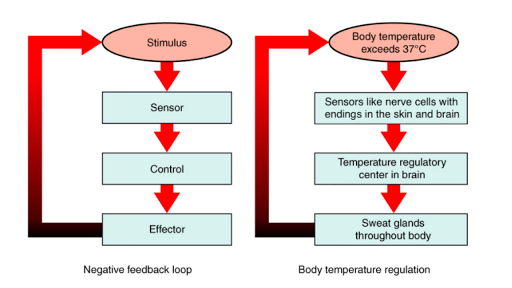 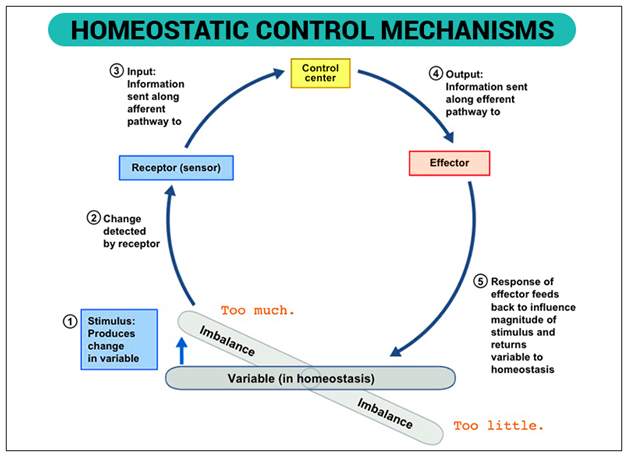 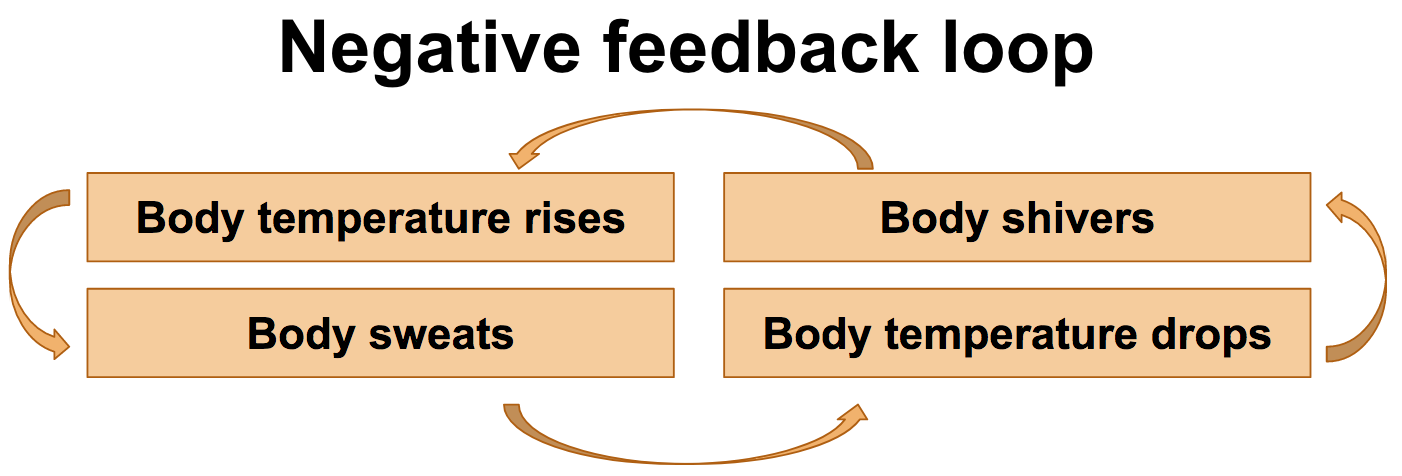 In general, negative feedback system decreases the stimulus
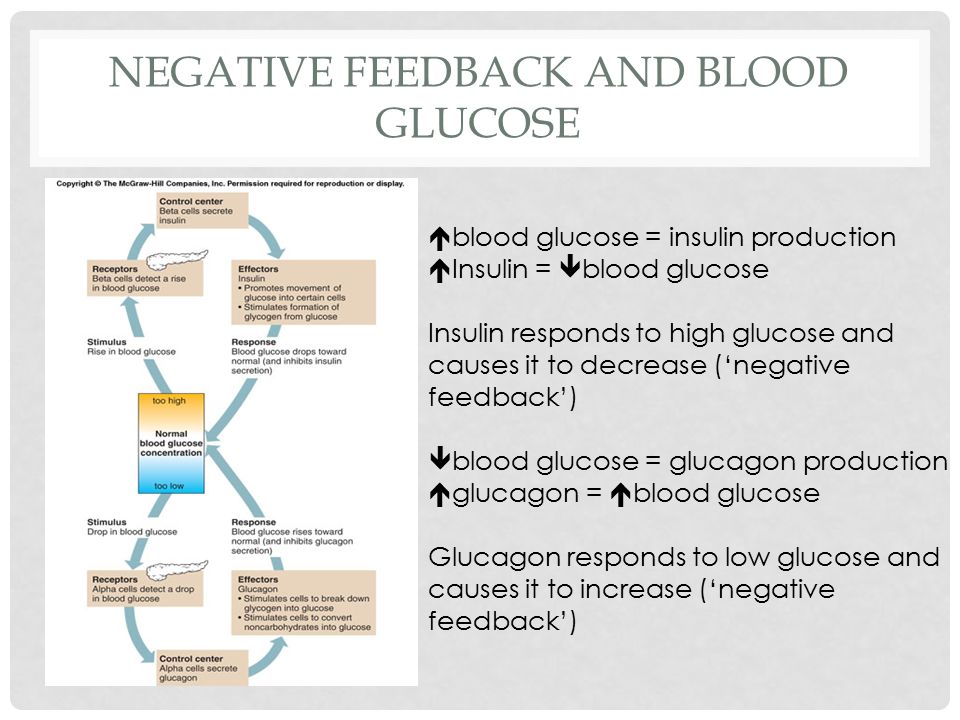 Another example?
Is there any „possitive feedback“ system?
Oh yes there is  
Positive feedback systems are not that common in humans.

In possitive feedback systems, the output enhances or exaggerates the original stimulus.

Can you think of at least one example?
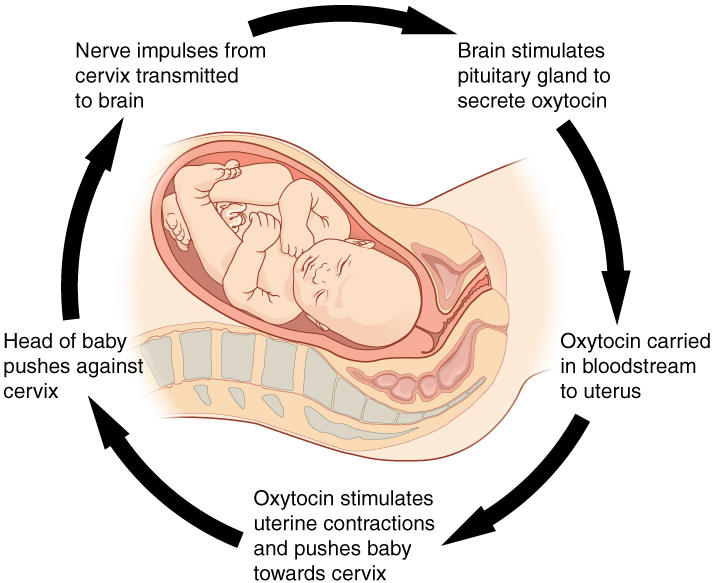 Positive feedback
Thank you for your attention 
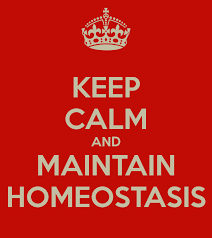 BREAK 
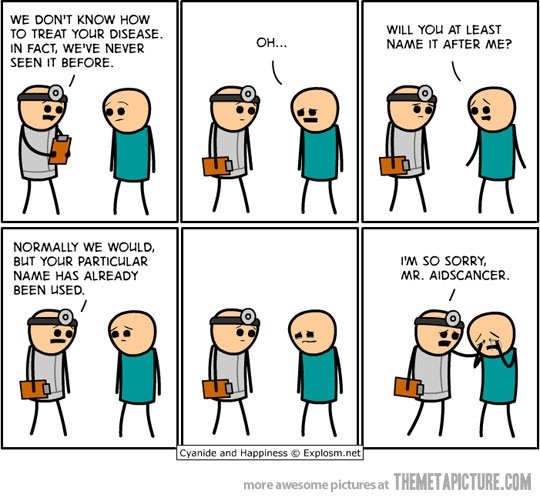 ICU
Definition?
Intensive care units cater to patients with severe and life-threatening illnesses and injuries, which require constant, close monitoring and support from special equipment and medications, in order to ensure normal bodily functions. They are staffed by highly trained doctors and nurses who specialise in caring for critically ill patients. 


Patients may be transferred directly to an intensive care unit from an emergency department if required, or from a ward if they rapidly deteriorate, or immediately after surgery if the surgery is very invasive and the patient is at high risk of complications, or might be unstable
Care in ICU
-critical care is a term used to describe as the care of patients who are extremely ill, and whose clinical condition is unstable, or potentially unstable, and may lead to death
ICU equipment
ICU equipment includes patients monitoring devices, respiratory and cardiac support, pain management applicators, emergency resuscitation devices, and other life-support equipment, designed to care for patients who are seriously injured, have a critical, or life- threatening illness, or have undergone a major surgical procedure, and require 24 hour monitoring
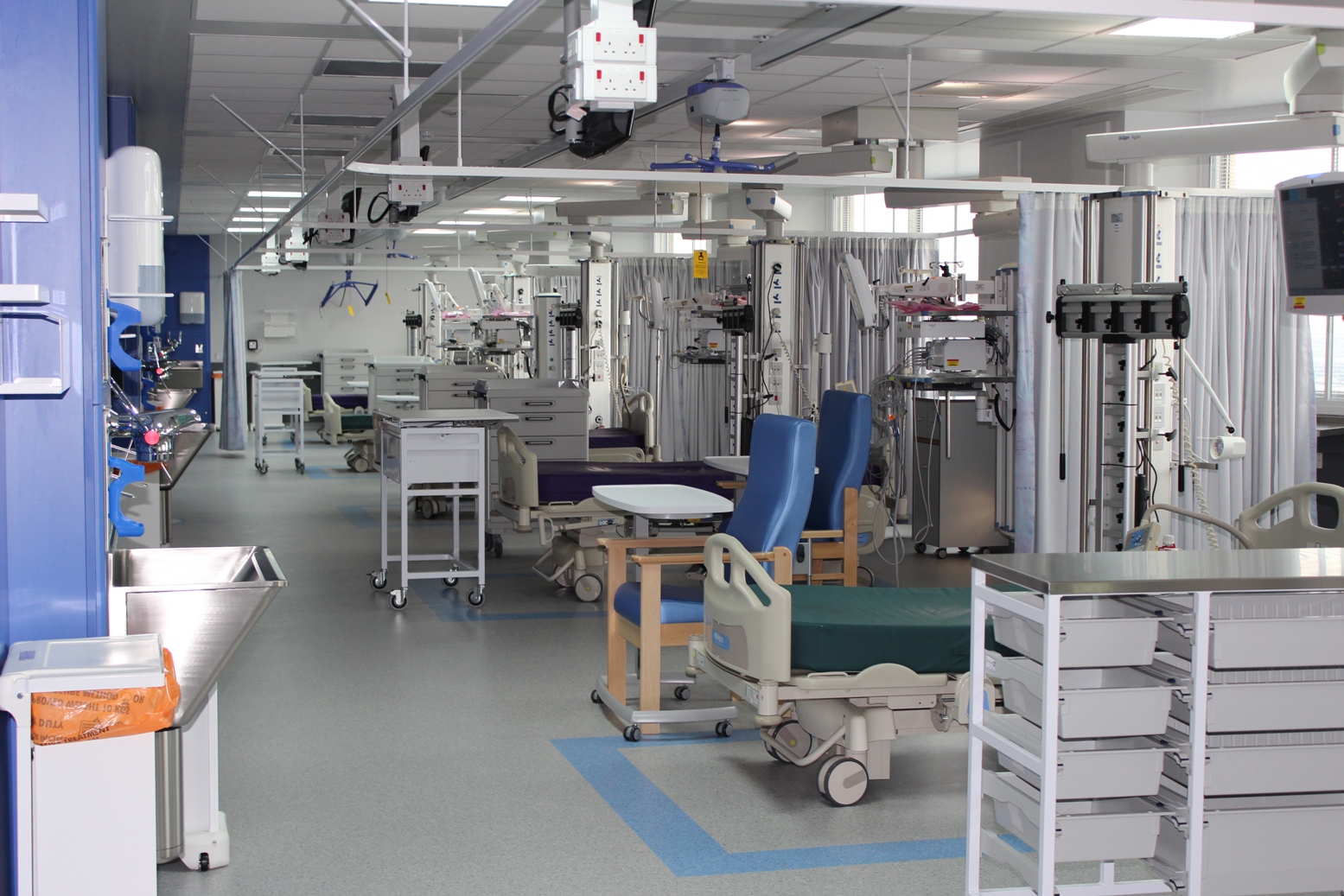 ICU design
Difference in structure between ICU and standard department
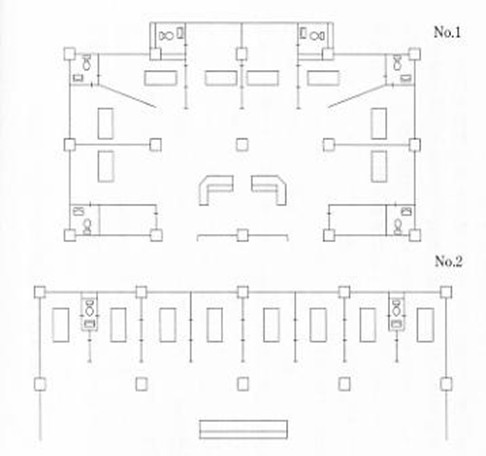 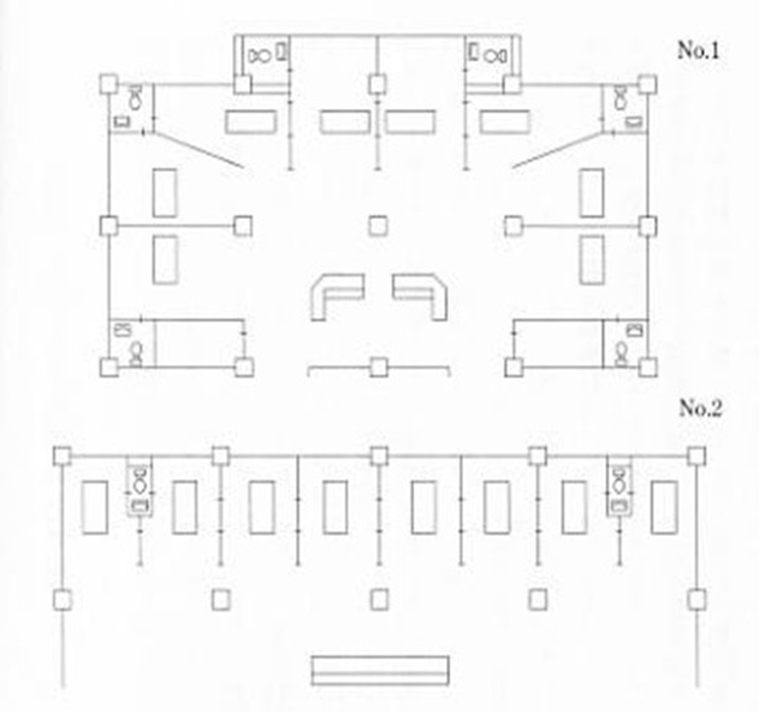 Example
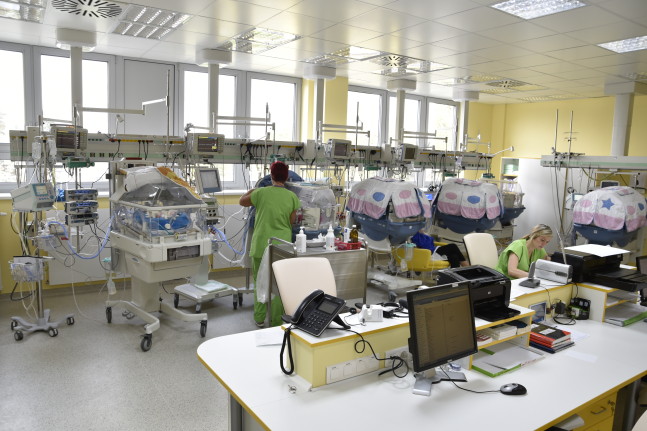 Central station- place for bureaucracy, doctors,nurses
Size of the ICU
Average size is 6-8 beds
less than 6 beds is considered uneconomical
it should not exceed 12 beds

It is wiser to create several ICU units with less beds than vice-versa
Classification of ICU care units
Level - I unit:
-provides monitoring, observation and short term ventilation.Nurse patient ratio is 1:3, and the medical staff are not present in the unit all the time.

Level – II unit: 
-provides monitoring, observation, and long –term ventilation with resident doctors. The nurse patient ratio is 1:2, and usually the junior medical staff is available all the time (with consultations if needed)
Level III – unit: 
-provides all aspects of intensive care, including invasive haemodynamic monitoring, dialysis,etc... 
Nurse patient ratio is 1:1.
Types of ICU units
Neonatal intensive care unit (NICU)
Paediatric intensive  care unit (PICU)
Coronary care unit (CCU)
Cardiovascular intensive care unit (CICU)
Surgical intensive care unit (SICU)
Trauma intensive care unit (TICU)
.....
........
...........
Care in ICU
Regardless of the underlying cause of the illness, the provision of meticulous supportive care is essential to the management of any critically ill patient. Back in 2005, Jean Louis Vincent popularised the FAST HUGGS mnemonic for recalling the key issues to review when looking after a critically ill patient.
                                      or you can extend it a little:  FAST HUGGS IN BED PLS
F eeding/fluids                                             I  ndwelling catheter care/removal
A nalgesia                                                     N  asogastric tube
S  sedation                                       
T  hromboprophylaxis                               B  owel care
                                                                        E  nvironment
H  ead –up position                                    D  e-escalation of treatment/support
U  lcer prophylaxis   
G  lycemic control                                       P  sychosocial help
G  ood infection control
S  pontaneus breathing  trial
Fluids:  it is very easy to accidentaly overdose patient with fluids ! That can impact on morbitidy and mortality-be cautious
Feeding: always use p.o. way if possible
Analgesia: critically ill patients are prone to intensive pain – better pain management, sooner release
Sedation: important in ventilated patients . In non-ventilated patients, helps to treat anxiousness  and delirium
Tromboprophylaxis:  patients are bed-bound-risk of DVT/PE
Head –up position: easier breathing, low risk of food aspiration
Ulcers prophylaxis: both gastric and pressure ulcers – prevent them, document them, treat them
Glycemic control: even in non-diabetic patients, blood glucose can change from hypoglycemia to hyperglycemia-measure, treat
Good infection control: proper antiseptic technique, ATBs – prophylaxis of VAP, CAUTI, CVCAS
Spontaneous breathing trial: or so called „sedative vacation“
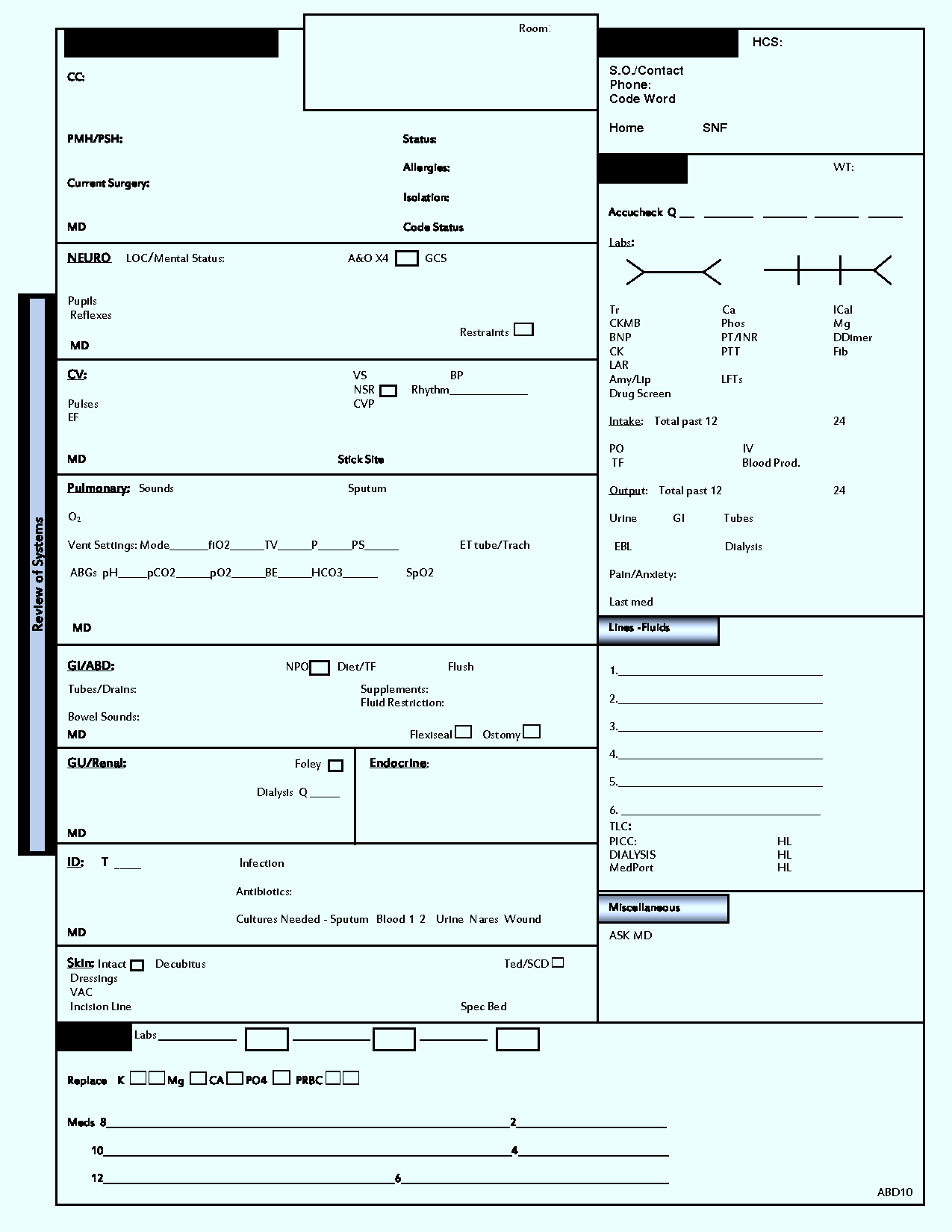 Daily review sheet
Daily progress note
Subjective:  short narrative on how patient feel/did

Objective:  vital signs and at least general physical overview – lung,cardio,abdomen, wounds,signs of TED, labs, control X-ray,etc...

A/P (actions and plans): write down what has been done with a patient, and what is planned for him/her

NEVER!!! NEVER just COPY and PASTE!!! – can result in a big f**k up  (for the patient, and also for you)
Role of physiotherapy in ICU
Physiotherapist role in the ICU can be separated into two key areas – respiratory and rehabilitation

Physiotherapist plays an important role during „weaning“ – gradual process leading to extubation of the patient, leaving him to breath spontaneously
Respiratory physiotherapy
Patients in ICU may require mechanical ventilation to help them breath. However, this stops patient from coughing and clearing the daily load of sputum ( cca 100ml/day).
In case of respiratory infection, this amount can be increased significantly. 
Physiotherapists with their techniques help patient to clear the airways of built up sputum collection, and decrease the possible complications.
Repiratory physiotherapy
Early activity:  such as getting into the chair or verticalisation/walk training – these encourage deep breaths and coughing
Positioning: to allow gravity to help sputum to drain from the lungs
Manual techniques (shaking, vibrations):
these are applied to the ribs to try to loosen and clear the sputum
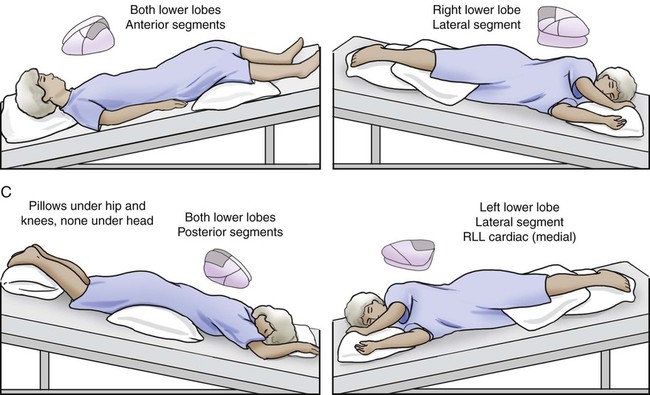 Each position optimally for 10 minutes
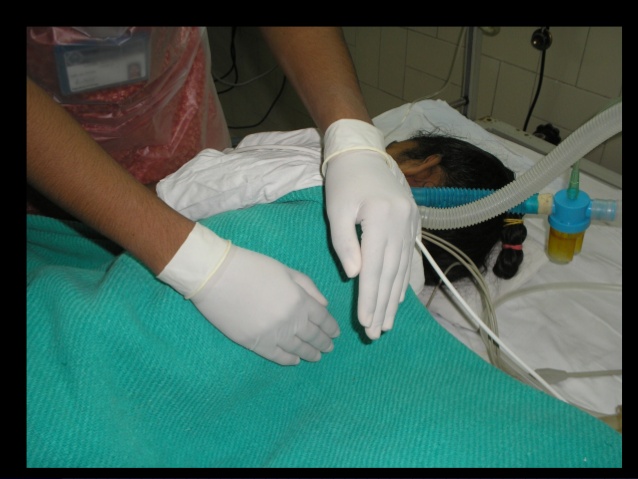 Vibrations consist of a fine oscillation of the hands, directed inwards, against the chest, performed on exhalation after deep inhalation.
Helps move loosened mucus towards larger airways
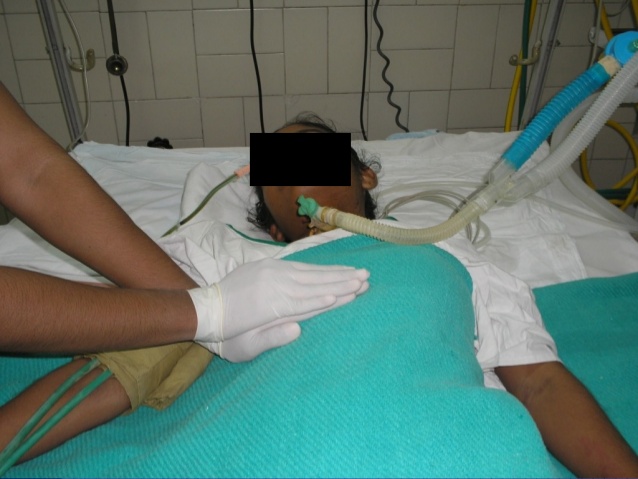 Shaking is a coarser movement
in which the chest wall is rhytmically
compressed. 
Drainage, and also stimulates cough
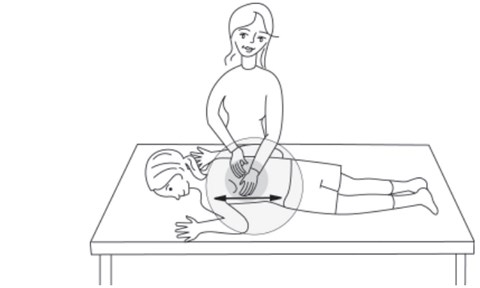 Rehabilitation in ICU
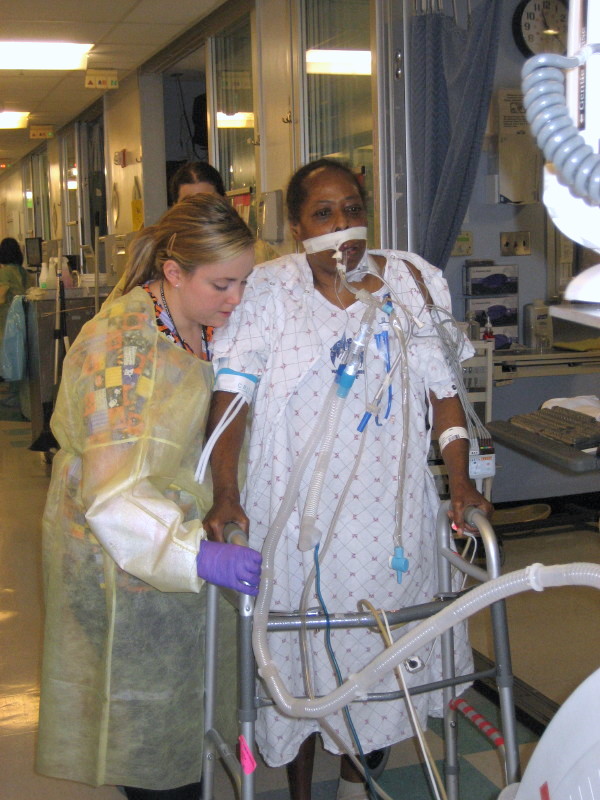 Gradual practice of
walk
Prophylaxis or pressure ulcers
Pressure ulcers are avoidable by proper positioning
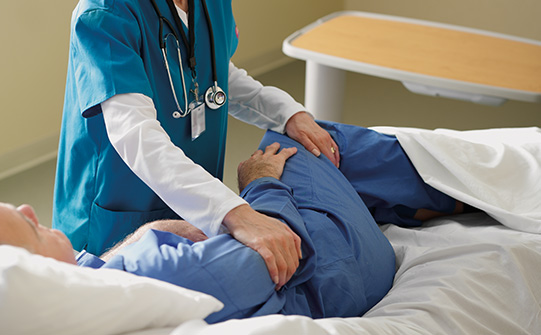 Pressure ulcers
Patients turning schedule
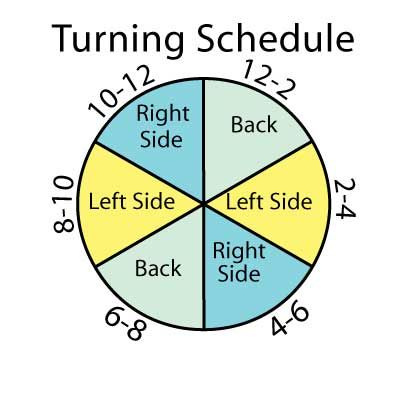 Pressure ulcers, decubitus ulcer, bed sore
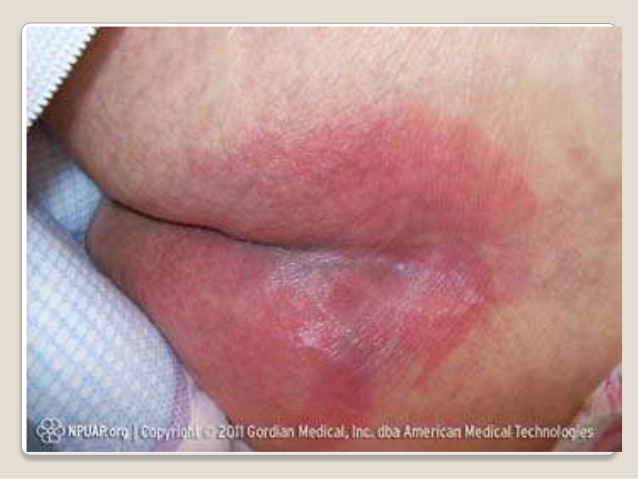 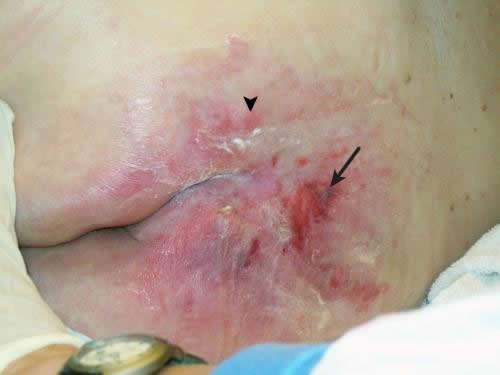 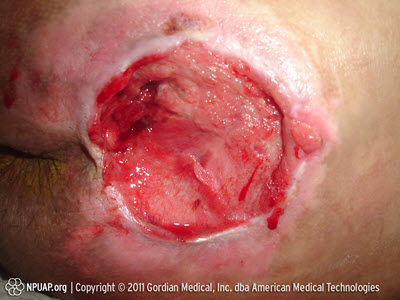 ICU rehabilitation
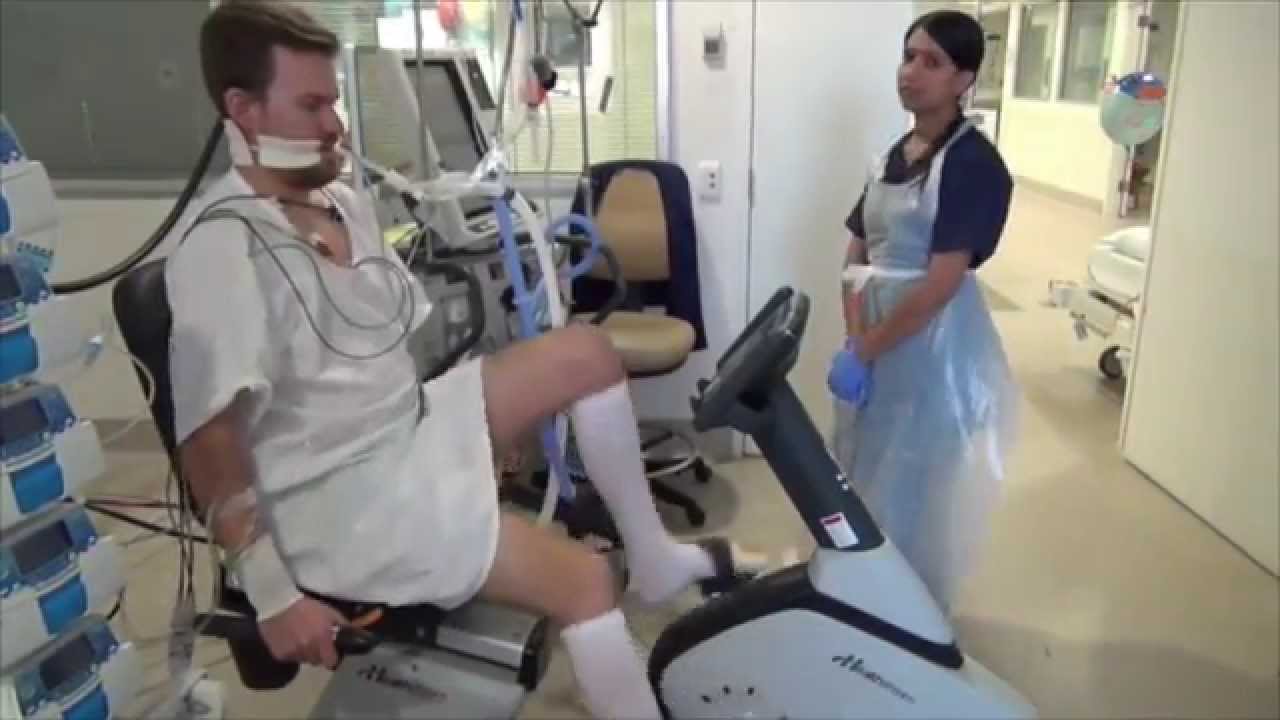 Cycling in ICU
Short brake....really, a short one
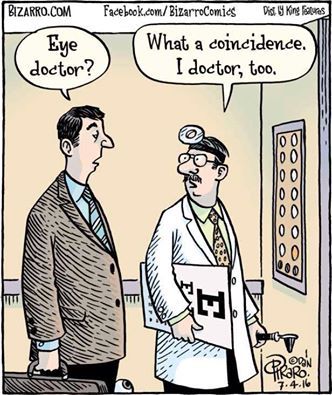 WOUND HEALING
What is a wound? Wound is a breach in continuity of skin, mucosa or surface of an organ.
There are many different categories of wounds, and they can be classified according to different aspects.
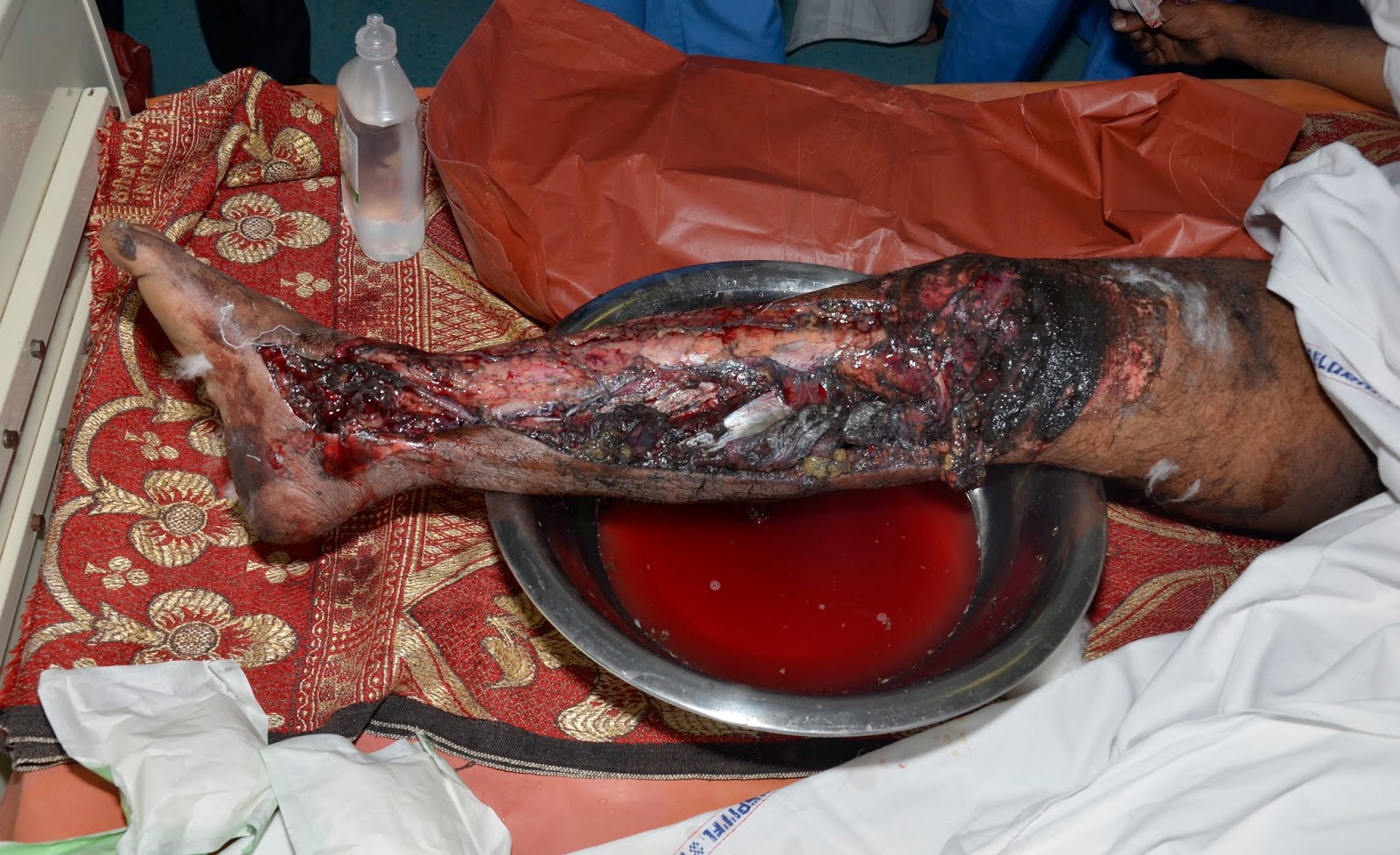 Wound types and classification
1.According to depth: superficial and deep
2.According to complexity: simple and complicated
3.According to their penetrance: (non) –penetrant

Division according to possible ways of treatment:
clean or mechanically contaminated
aseptic or septic (biologically clean or infected)
poisoned (animal or chemical poisons)
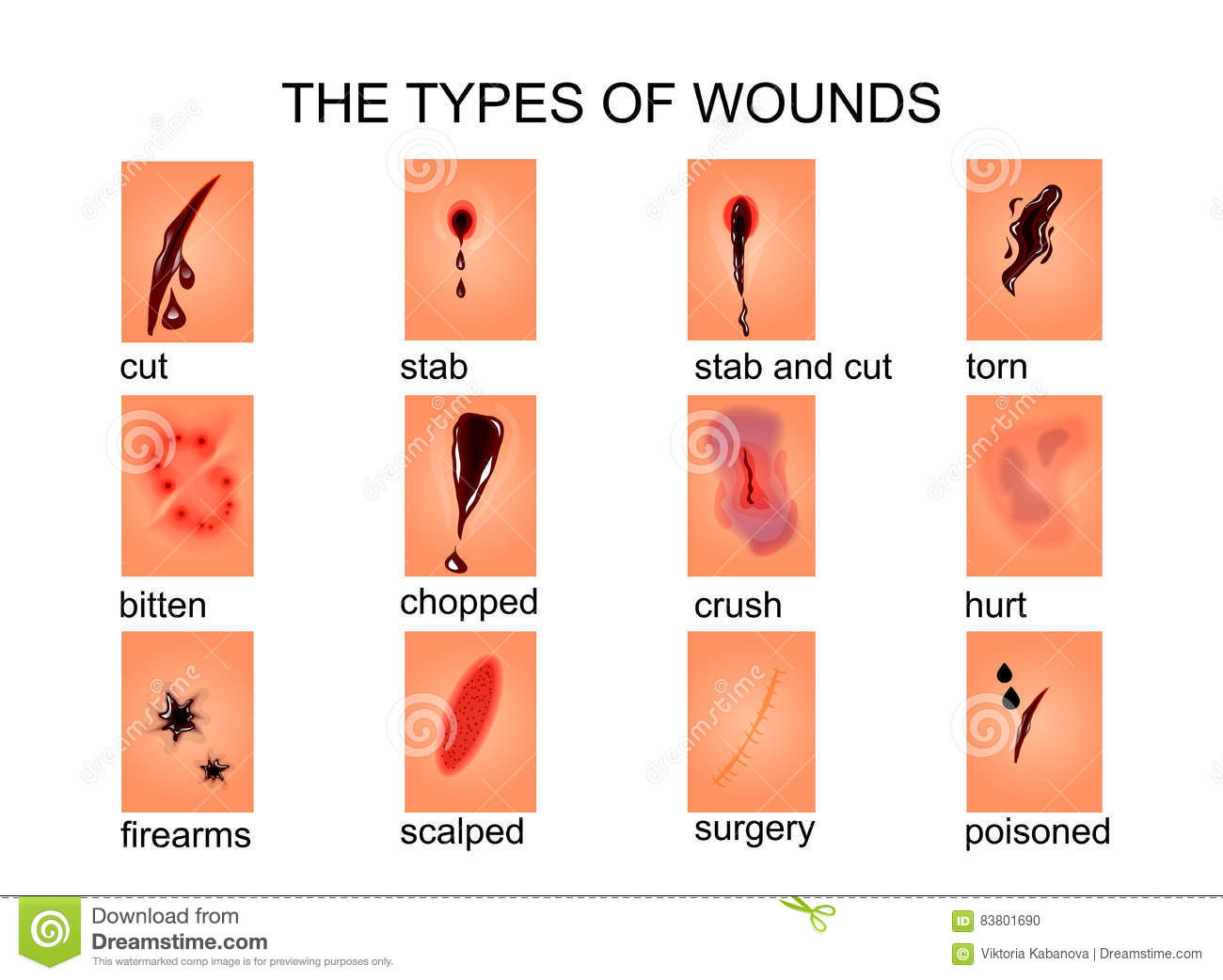 Wound types
vulnus scissum (incision wound)
vulnus sectum (cut wound)
vulnus punctum (stab wound)
vulnus sclopetarium (shot wound –GSW)
vulnus morsum (bite wound)
vulnus lacerum (tear wound)
vulnus contusum ( contusion wound)
Wound healing
Two main types: 
primary , secondary  or tertiary wound healing 

Primary wound healing (sanatio per primam intentionem):
Ideal way of wound healing – when wound edges are in close contact, and inflammation is minimal. 
Primary healing occurs in six steps:
1.coagulation and inflammation – fibrin connection of w.edges
-elevation of CO2 concentration, decrease in O2
-leucocytes and macropages  migrate to wound site
-hemostasis, production of sterile inflammation, angiogenesis, accumulation of colagene
2.Fibroplasia and matrix storage:
-replication of fibroblasts, stimulated by several cell agents – IGF,TGF,PDGF – released from thrombocytes
macrophage - cytokine production 
newly proliferated fibroblasts  excrete proteoglycans and colagene – these form the base matrix for wound connection
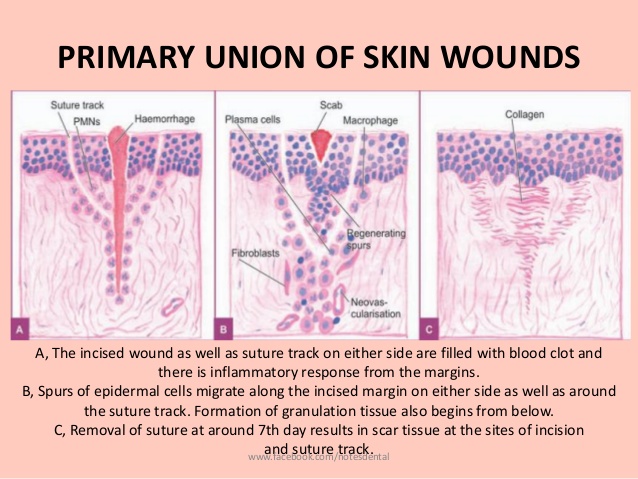 3. Angiogenesis: - 2nd to 4th day after trauma 
-in PPI healing, blood vessels create anastomosis – they start to grow due to released cytokines and cell factors

4.Epitalisation: -replication of epithelial cells thanks to TGF factors

5. Colagene fiber maturation: -fibroblasts and leukocytes produce colagenasis, which reduce the formation of primary colagene – this takes up to 18 months

6. End of healing: - if growth factors and cytokines are not balanced, hypertrophy may occur – this can happen due to chronic or repeated inflammation, corpus alienum in wound, irritation
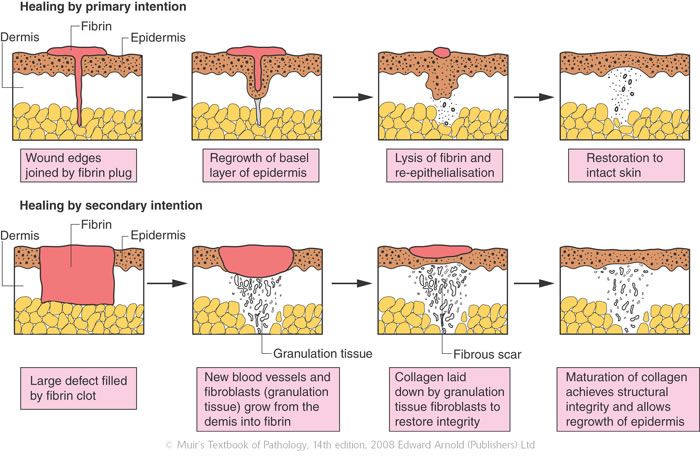 Secondary wound healing
Secondary intention is implemented when primary intention is not possible.
This is due to wounds being created by major trauma in which there has been a significant loss in tissue or tissue damage, etc...
The wound is allowed to granulate.
Surgeon may pack the wound with a gauze or use a drainage system.
Granulation results in a broader scar.
Healing process can be slow due to presence of drainage from infection.
Wound care must be performed daily to encourage wound debris removal to allow for granulation tissue formation.
Using antibiotics or antiseptics for the surgical wound healing by secondary intention is controversial.
Examples: gingivectomy, gingivoplasty, tooth extraction , poorly reduced fractures, burns, severe lacerations, pressure ulcers, infected wounds, diabetic ulcers
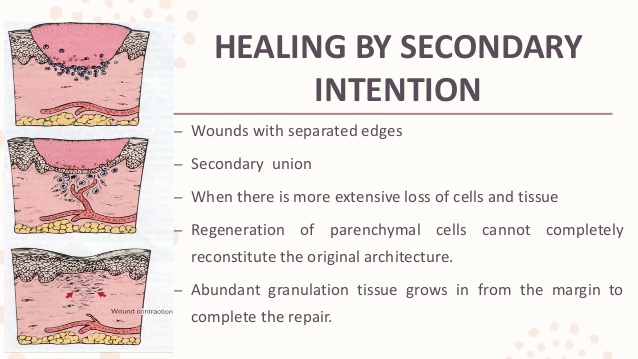 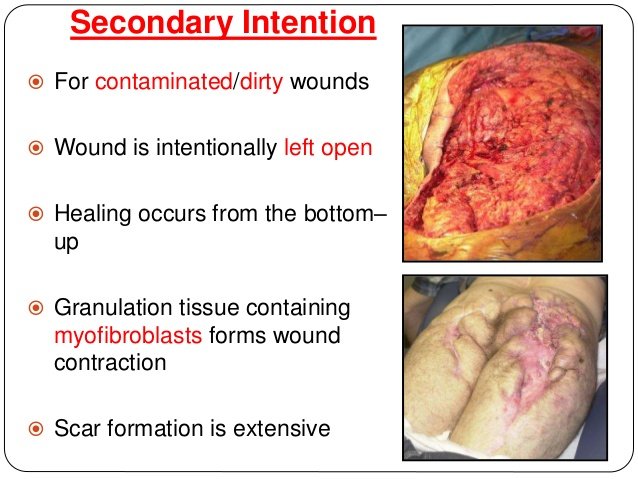 Not infected wound is quickly covered in layer of fibrine, surrounding tissue is blood soaked, immigration and exsudation of cell elements starts.
Around blood vessels, thin and delicate layer of granulation tissue is formed
Whole granulation tissue produces liquid of yellow colour-larger collection of this fluid forms seroma. In combination with blood elements, it forms scab.
Granulation and epitelisation process continues under crust
Epitelisation stops in case of overproduction of granulation tissue from beneath – „caro luxurians“ image (proud flesh)
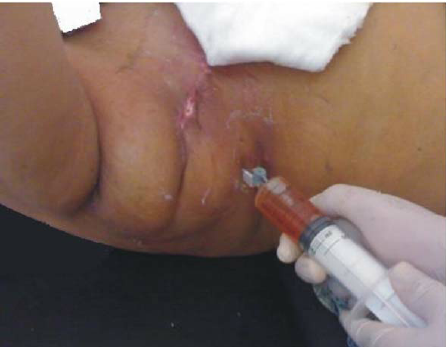 SEROMA







             SCAB
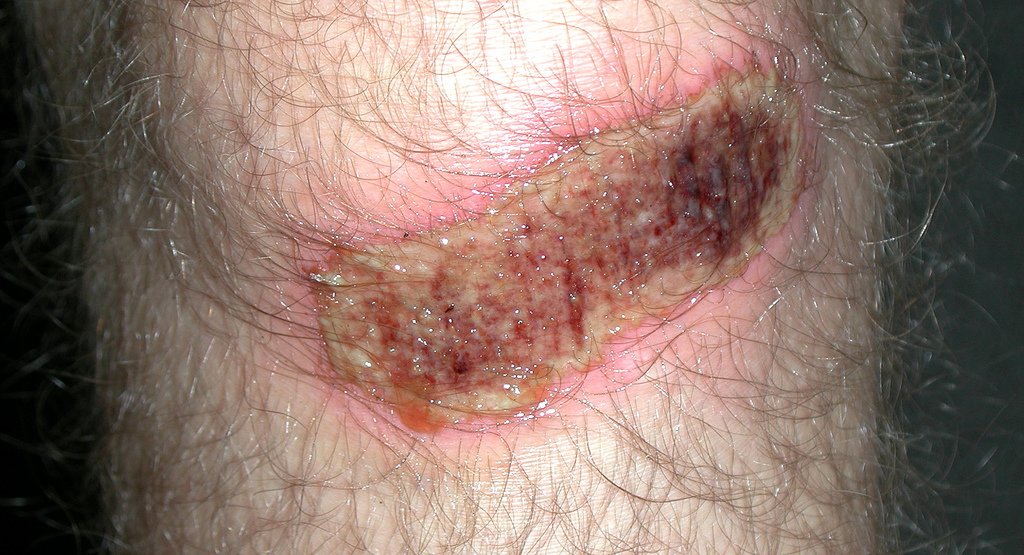 Caro luxurians – over-production of granulation tissue. Epitelisation from sides is limited or not possible.
            

                              Wound healed by secondary
                               healing.



                            proud flesh
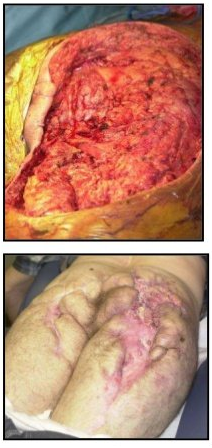 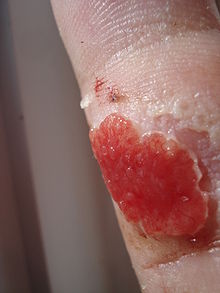 Tertiary healing
(Delayed primary closure/secondary closure)
1.Initially the wound is cleaned, debrided and observed for 4-5 days, before closure. 
2. Wound remains unclosed on purpose.
3. Basically its secondary tissue healing, followed by suture.
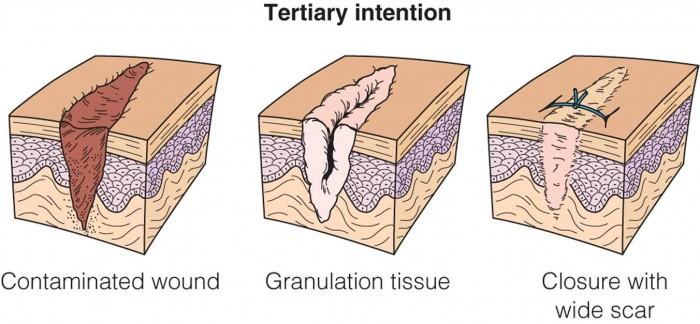 Complications of wound healing
Defficient scar formation: Results in wound dehiscence or rupture of the wound due to inadequate formation of granulation tissue.

Excessive scar formation: Hypertrophic scar, keloid, desmoid.

Exuberant granulation (proud flesh).

Defficient contraction (in skin grafts) or excessive contraction (in burns).

Others: Dystrophic calcification, pigmentary changes, painful scars, incisional hernia

Marjolin's ulcer

Infection
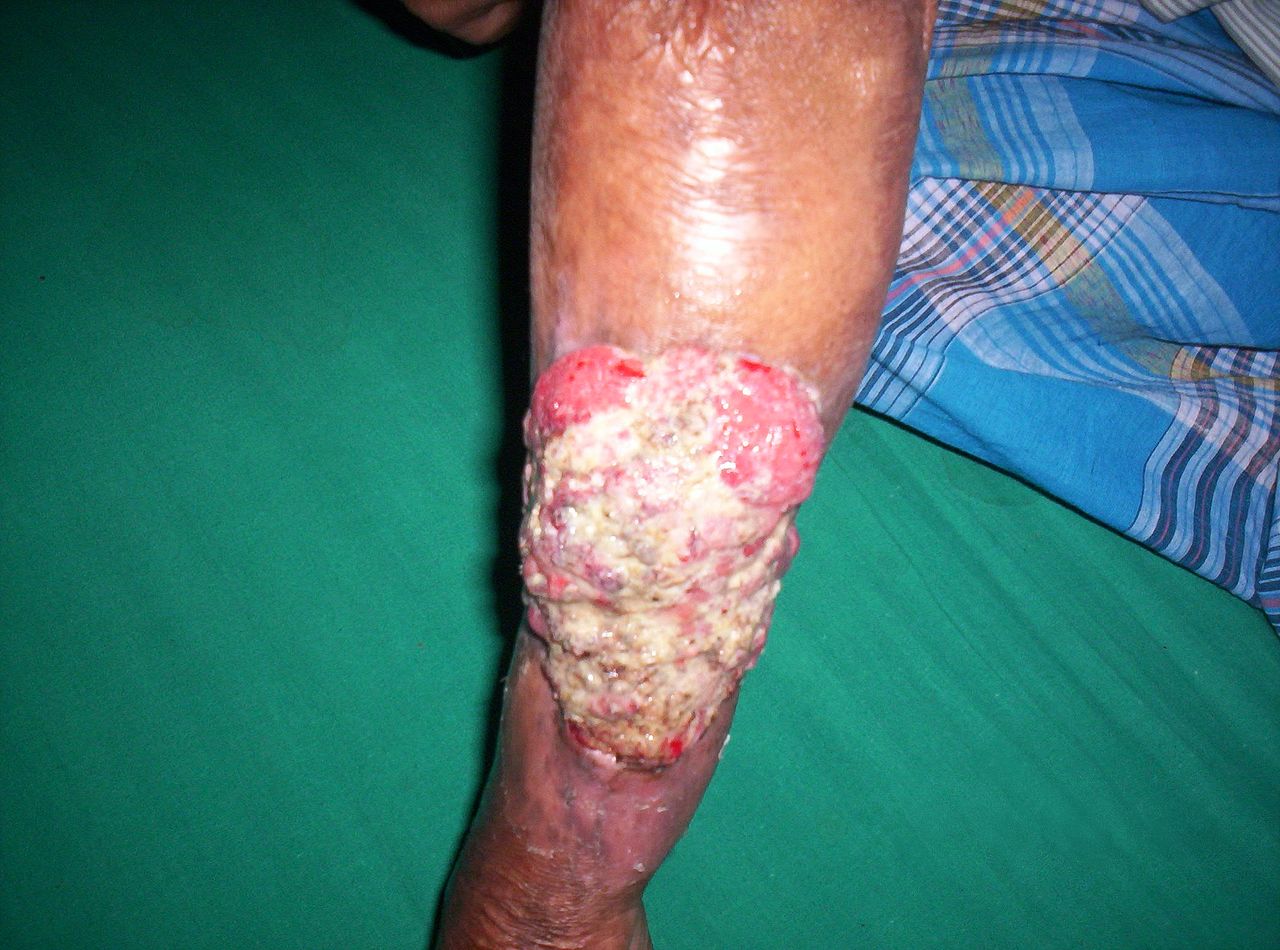 Marjolins ulcer 
                                             (squamous carcinoma)



Dehiscent wound
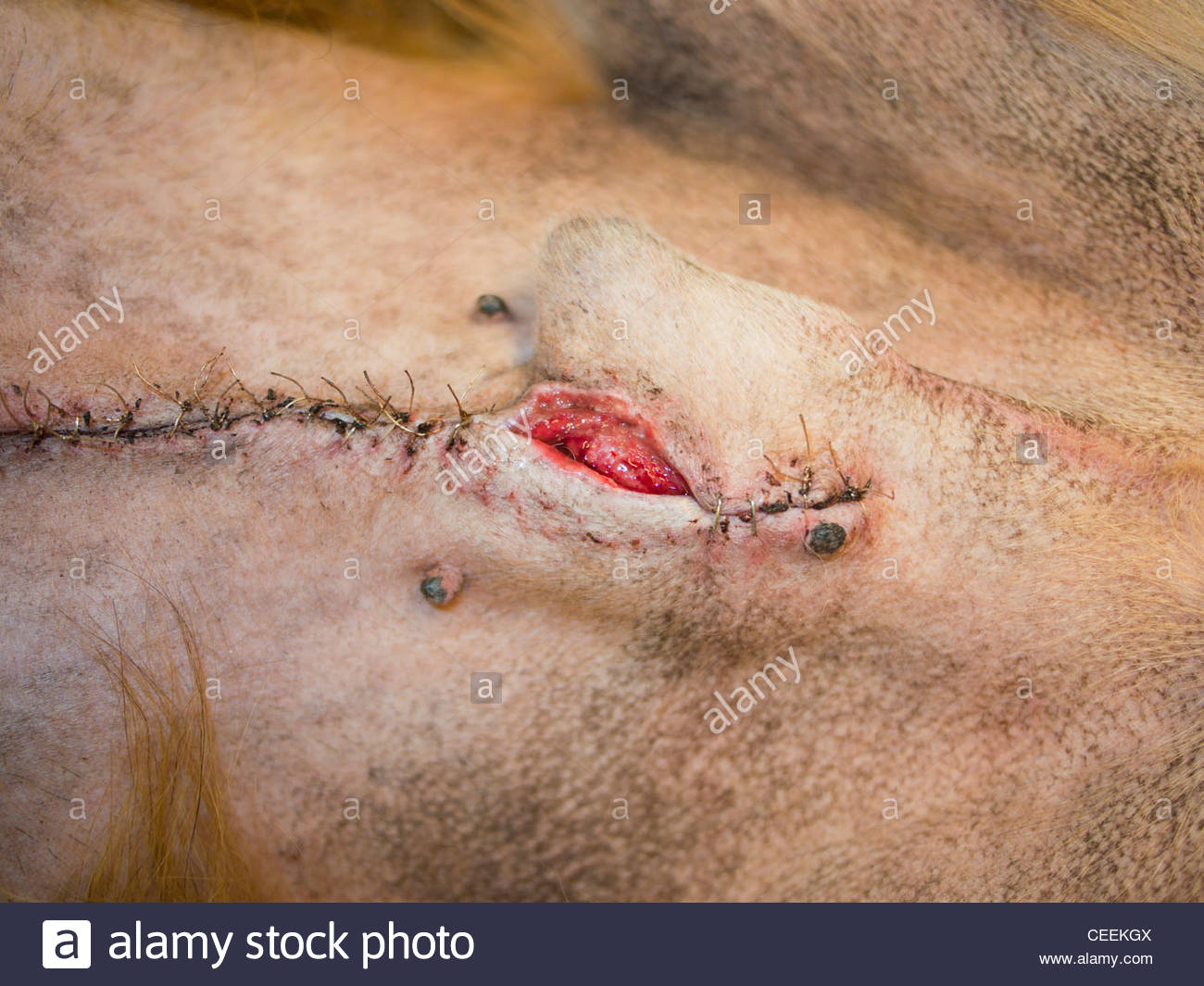 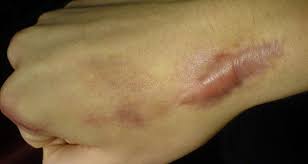 Keloid wound
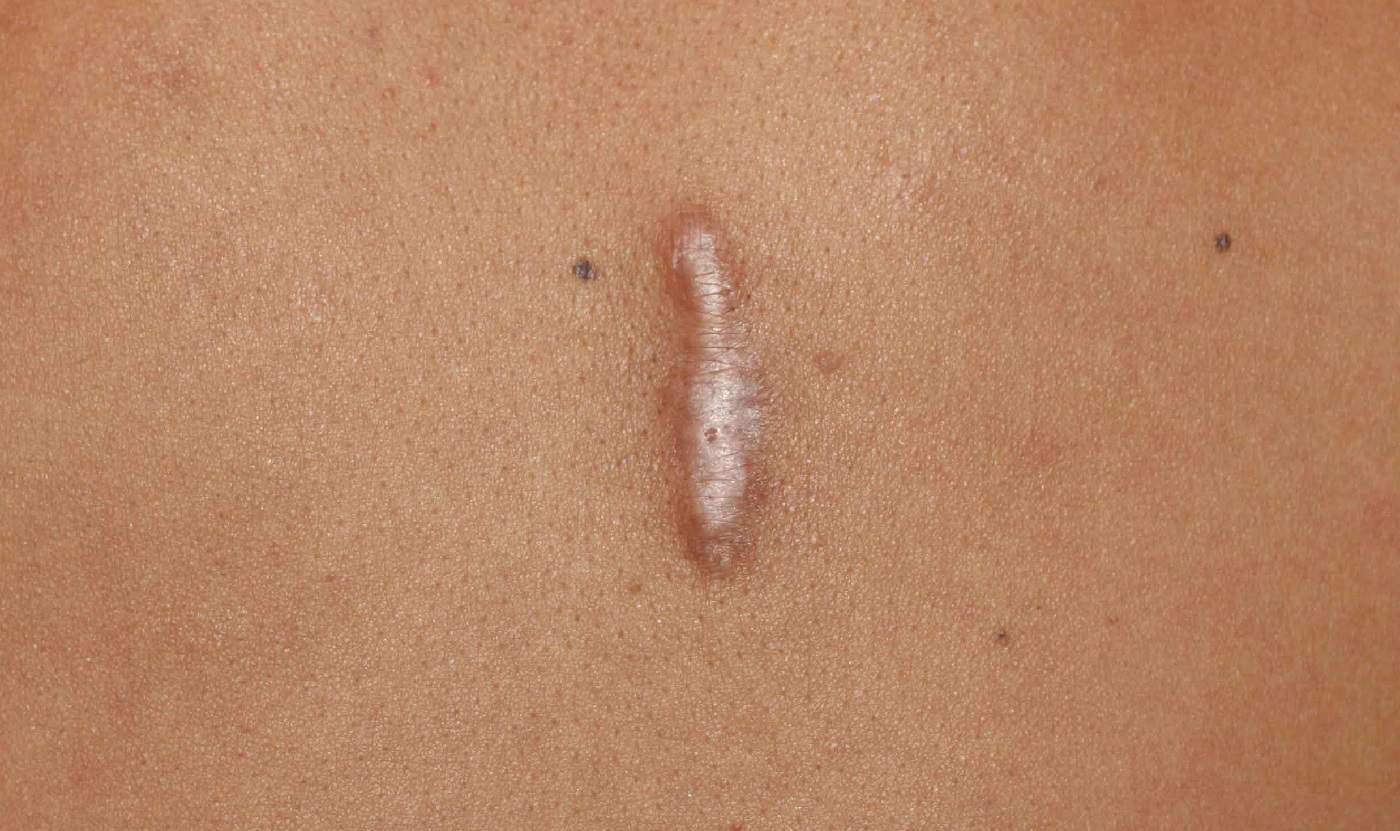 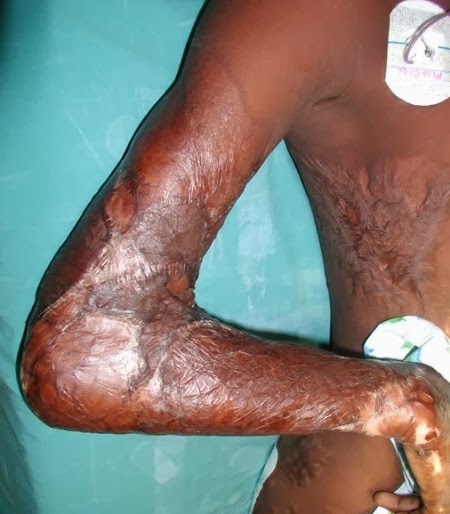 Skin contracture in burn 
                                      victim – inability to flex 
                                      cubital joint due to huge               
                                      scar
NPWT
Negative Pressure Wound Therapy – therapeutic technique using vacuum with dressing, allowing promotion of healing in acute, chronic or burn wounds
The use of this technique in wound management increased dramatically over the 1990s and 2000s and a large number of studies have been published examining NPWT. NPWT appears to be useful for diabetic ulcers and management of the open abdomen (laparotomy), and other, especially chronic and inflammated wounds.
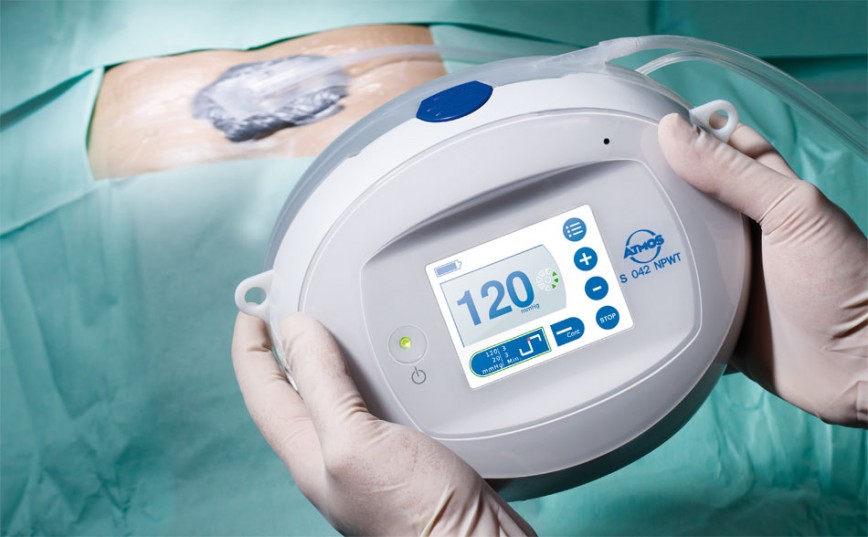 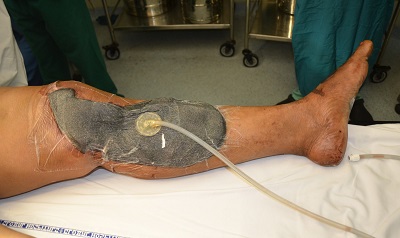 NPWT system -coverage of extensive musculo-cutaneous defect
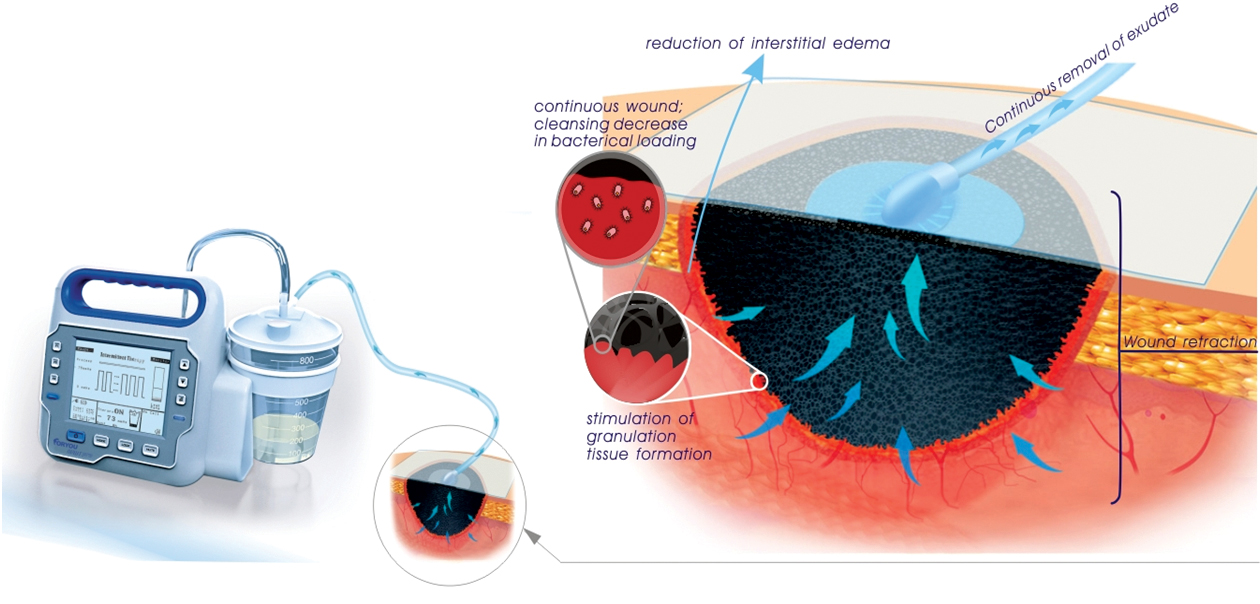 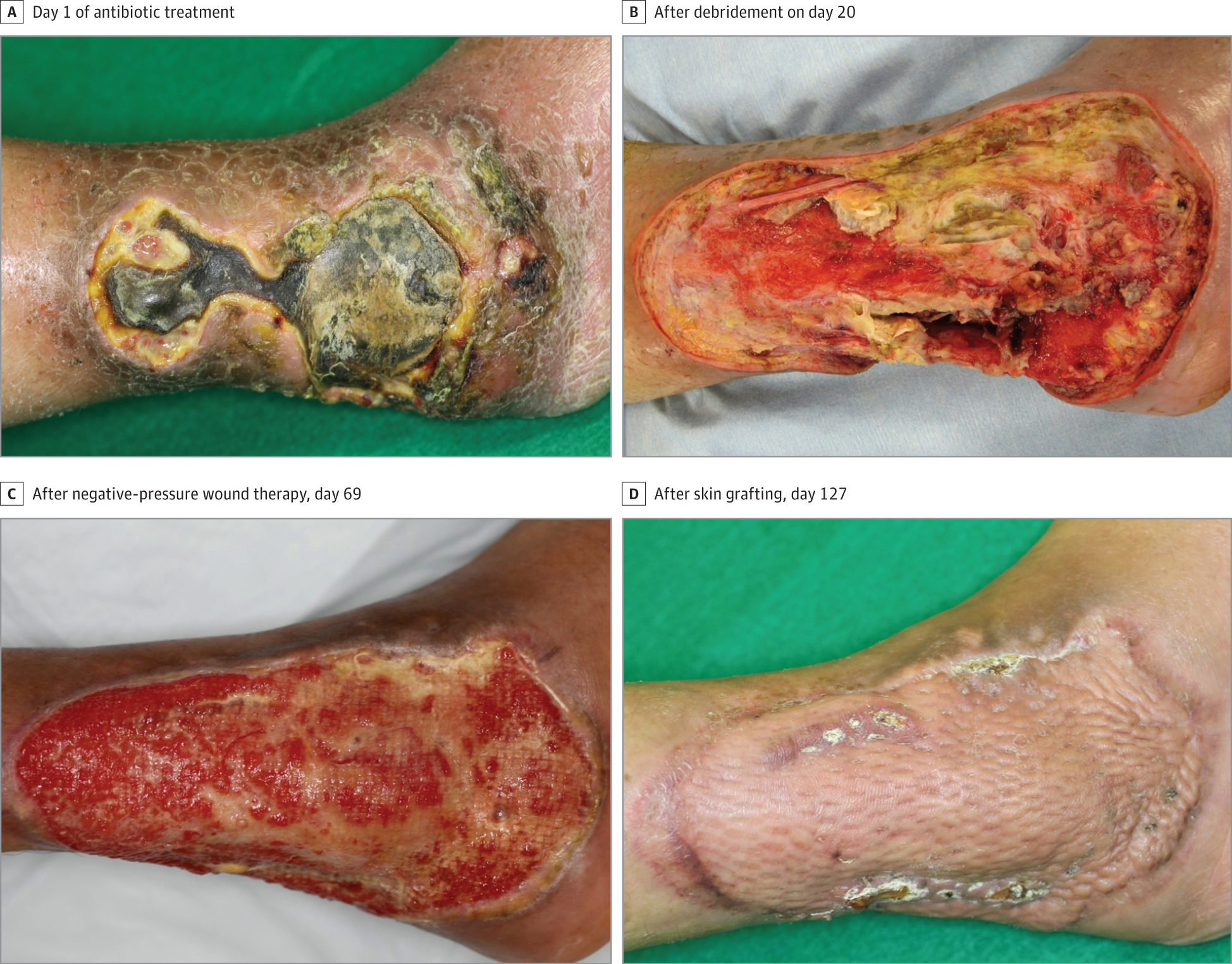 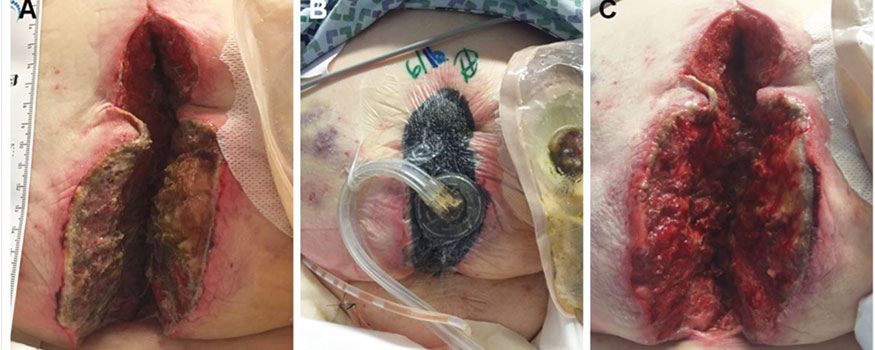 Umbilical wound treated by NPWT
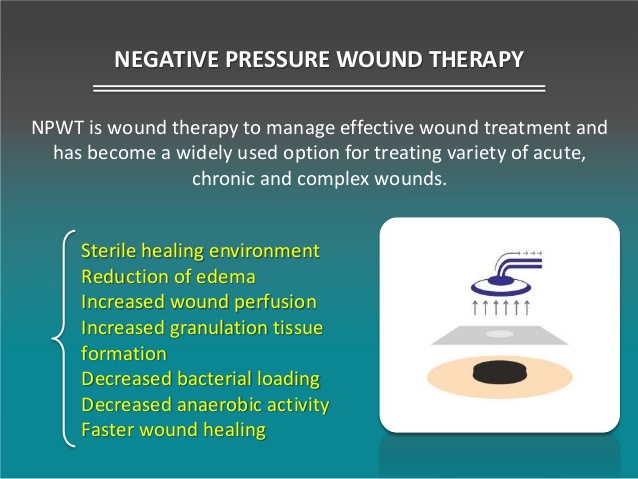 Contraindications
Malignancy in the wound
Untreated osteomyelitis
Non enteric and unexplored fistulas
Necrotic tissue with eschar present
Exposed blood vessels, anastomotic sites, organs and nerves in the periwound area (must avoid direct foam contact with these structures
QUESTIONS?
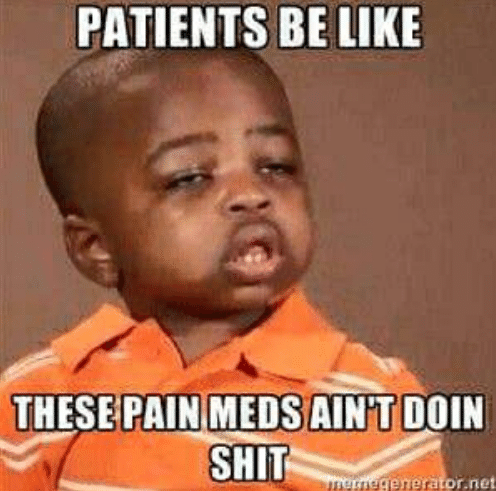 Thank you for your attention,and have a nice day 
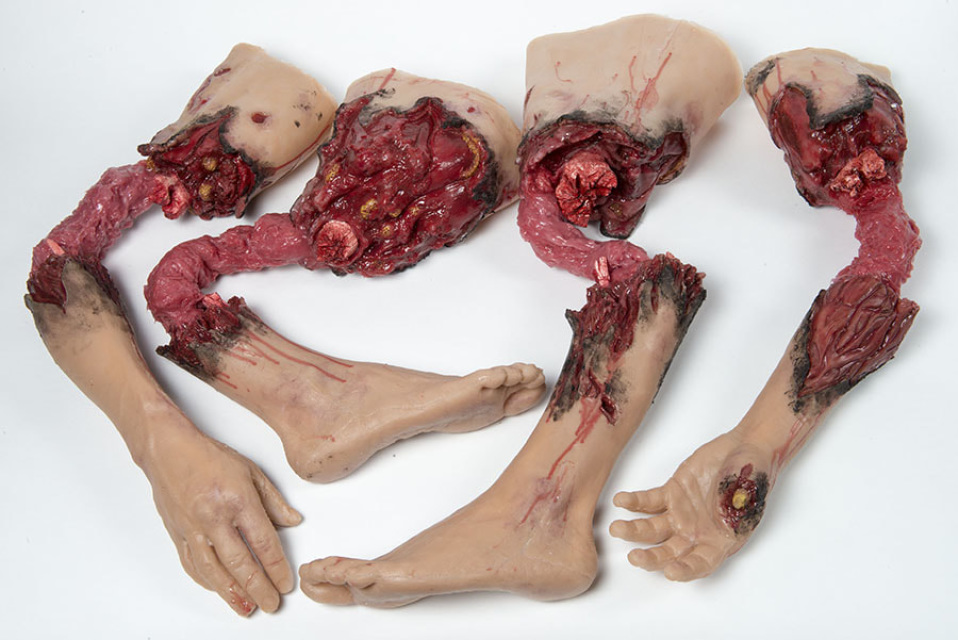